Figure 2. Two-dimensional reconstruction of the cortex lying in the As and the prearcuate convexity. (A) Schematic ...
Cereb Cortex, Volume 25, Issue 9, September 2015, Pages 3095–3106, https://doi.org/10.1093/cercor/bhu106
The content of this slide may be subject to copyright: please see the slide notes for details.
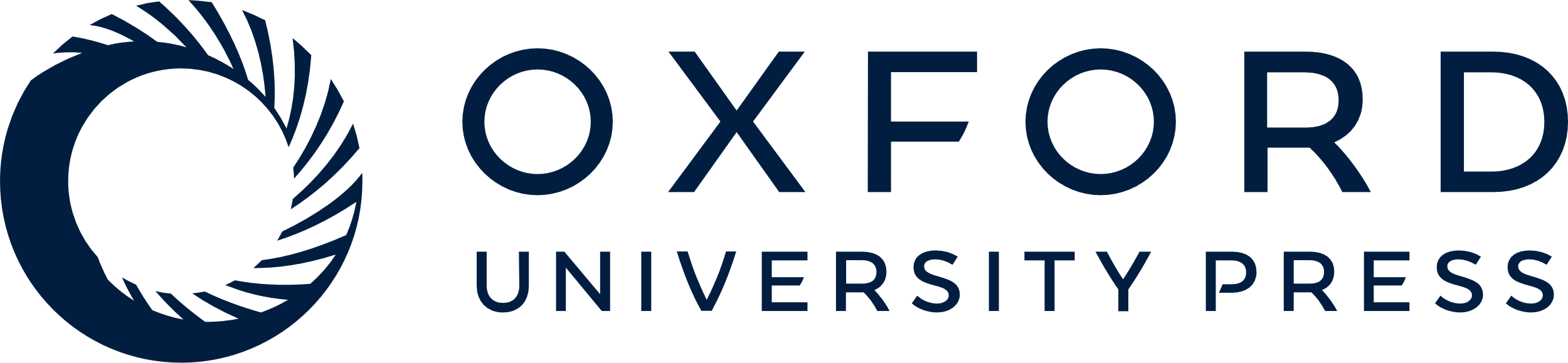 [Speaker Notes: Figure 2. Two-dimensional reconstruction of the cortex lying in the As and the prearcuate convexity. (A) Schematic representation of two horizontal sections (1 and 2) passing through the left hemisphere at the dorsoventral level indicated on this lateral view of the brain. The gray area (marked with the red letters a through d in A1, 2) indicates the portion of the As and prearcuate convexity that was flattened. Red letters indicate: the anterior border of area 8A (in Section 1) and area 45 (in Section 2) in the frontal convexity (a), the crown of the anterior bank of the As (b), the fundus of the As (c), and the crown of the posterior bank of the As (d). As, arcuate sulcus; Cs, central sulcus, CAs, calcarine sulcus; IPs, intraparietal sulcus; Ls, lunate sulcus, Las, lateral sulcus, POs, parieto-occipital sulcus, Ps, principal sulcus, STs, superior temporal sulcus. (B) Average map of the unfolded As and the prearcuate convexity. Shading represents mean position for each border ± 1 SD calculated from all hemispheres we studied (n = 17) aligned on the fundus of As. Top corresponds to dorsal sections, bottom to ventral sections, left to anterior, and right to posterior sites. Magenta depicts the anterior border of area 8A dorsally and 45 ventrally. Blue: anterior crown of As. Green: posterior border of 8A dorsally and 45 ventrally. Orange: anterior border of F7 dorsally and F5 ventrally. Black: posterior crown of As. Letters a–d (in red) indicate the same landmarks as in A and C. (C) Geometrically normalized 2D map of the unfolded As and the prearcute convexity. Numbers 1, 2 (in red) indicate the dorsoventral location of the sections drawn in A. Solid vertical line indicates the fundus of the As, which was used as the point of alignment of adjacent sections. The part of the reconstruction to the right of the fundus corresponds to the posterior bank of the sulcus harboring premotor areas F2, F7 dorsally, and F5 ventrally. Cytoarchitectonically identified areas 8A and 8B dorsally and area 45 ventrally in the anterior bank of the As and the prearcuate convexity are also shown. Dotted white lines indicate the cytoarchitectonically identified borders of the anatomical areas indicated. Solid white lines indicate surface landmarks, that is, the crowns and fundus of the As. C, caudal; D, dorsal; R, rostral; V, ventral.


Unless provided in the caption above, the following copyright applies to the content of this slide: © The Author 2014. Published by Oxford University Press. All rights reserved. For Permissions, please e-mail: journals.permissions@oup.com]